P 174
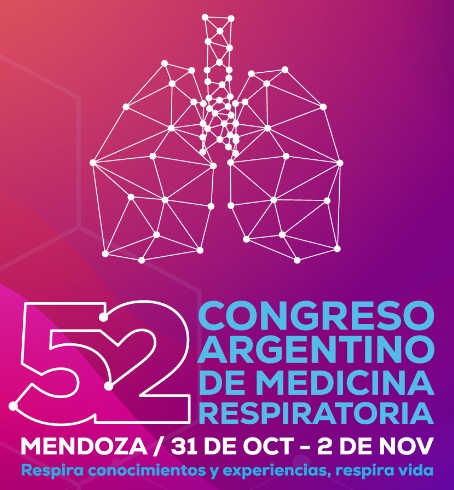 "ENFISEMA LOBAR CONGÉNITO: 
REPORTE DE UN CASO”
Autores: Ibañez, Fiorella; Lopez, Ana María; Abrate, Vanesa; Elias, Marcos; Olmos, María Eugenia; Ubal, Leonardo; Goñi, Malvina Inés; Farieri, Verónica; Usedo, Nicolás; Crescente Nieri, Danilo.
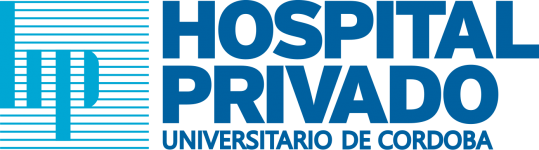 INTRODUCCIÓN: 
El enfisema Lobar congénito (ELC), se produce por la hiperinsuflación de uno o más de los lóbulos pulmonares. Tiene una prevalencia de 1 en 20.000 a 1 en 30.000 habitantes, predominio masculino. 
El 25 y el 33% de los casos se presentan al nacer, el 50% al mes de edad siendo muy infrecuente el diagnóstico en la adultez. 
M. COMPLEMENTARIOS:
CASO CLÍNICO: 
Mujer, 32 años. 
Vive en Córdoba. 
Ocupación: administrativa. No APP. Ex tabaquista, 14 PY.
MC: disnea progresiva clase funcional III. 

EF: SatO2 AA: 88-90%. IMC 26.  
Buena mecánica respiratoria, mv + disminuido en campo pulmonar derecho.
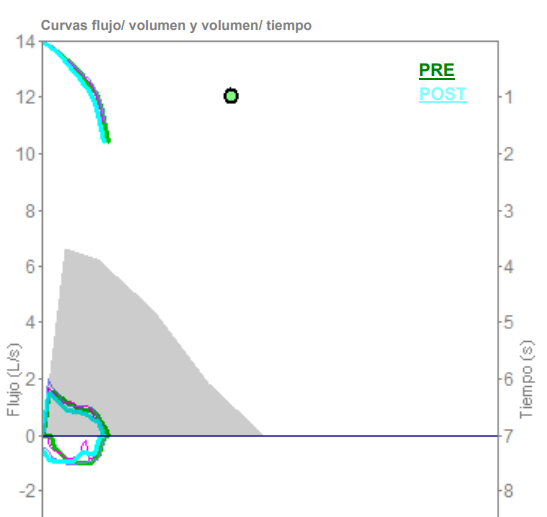 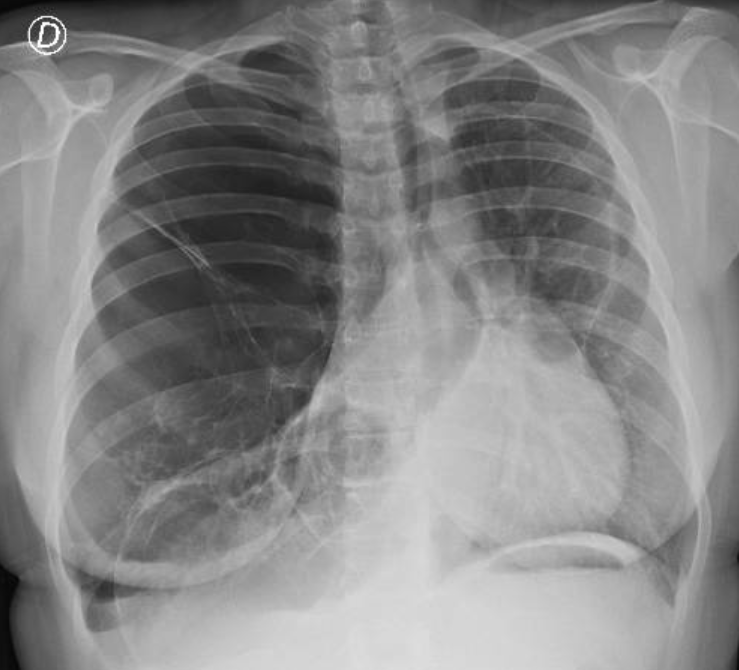 LABORATORIO:
GSA: pH 7,40 PCO2 35 mmHg, HCO3 22.5 mEq/l, PO2 55,4 mmHg, VSG 8 mm, PCR 0,5 mg/dl. 
Perfil autoinmune y serologías virales negativas.
PFP: 
Espirometría: FEV1/FVC 88,7 105% del teórico, FVC 1,15 lt 29%, FEV1 1,02 lt 31%.  TC6M Caída de  SatO2, a 82%. Recorre 430 metros, 64% del predicho.
Angiografía de tórax:  Se objetiva la presencia de ambas ramas pulmonares, encontrándose la rama derecha desplazada hacia la línea media, sin ausencia de ramas. No se visualizan lesiones obstructivas en el lecho pulmonar.
ETT sólo hallazgos de Insuficiencia mitral y tricuspídea leves. PSAP estimada:  31 mmhg, TAPSE: 17 con cateterismo derecho normal. Estudio de perfusión diferencial:
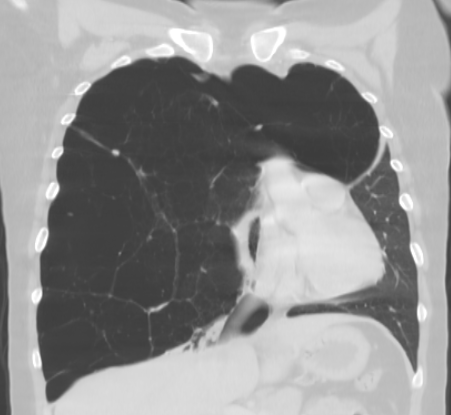 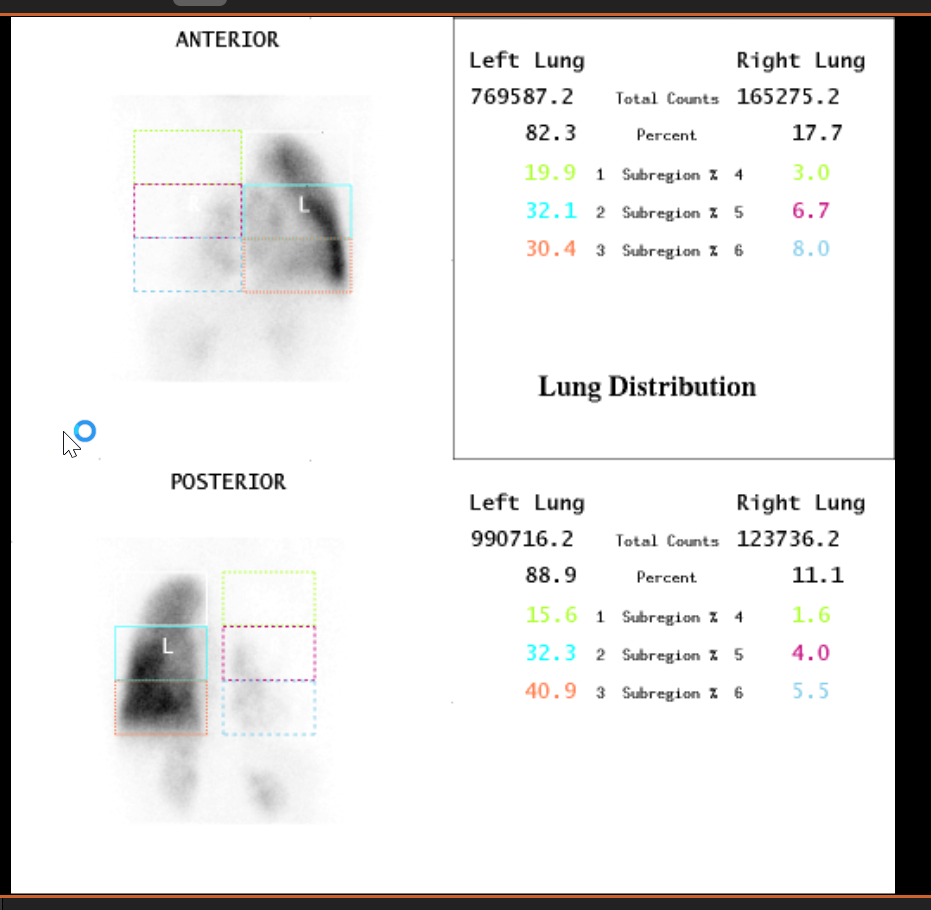 EVOLUCIÓN:
Se efectúa neumonectomia derecha, evolucionando con quilotórax por lesión de conducto torácico, como única complicación, con colocación de drenaje pleural, buena evolución clínica y posterior alta institucional. 
PFP con mejoría significativa: Espirometría: FEV1/FVC 87 103% FVC 2,06 lt 53%, FEV1 1,79 lt 55%. TC6M: recorre 512 metros, 79% del predicho, Sat 98% sin caída significativa.
DISCUSIÓN y CONCLUSIONES: 
El ELC es una entidad clínica compleja y requiere un enfoque multidisciplinario. Se deben hacer diagnósticos diferenciales con otras entidades como el Síndrome de Swyer-James-MacLeod (SJM). 
La neumonectomía mejora significativamente la supervivencia y la calidad de vida. 
Es de destacar en este caso el diagnóstico en la adultez, y la mejoría clínica y funcional luego de neumonectomia.